How can cities get smart(er) and prepare for disruptive technologies: distributed energy, cheap solar, EVs, autonomous vehicles, sharing platforms#REcities
Prof Ray Wills

Managing Director
Future Smart Strategies


Adjunct Professor
The University of Western Australia
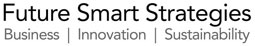 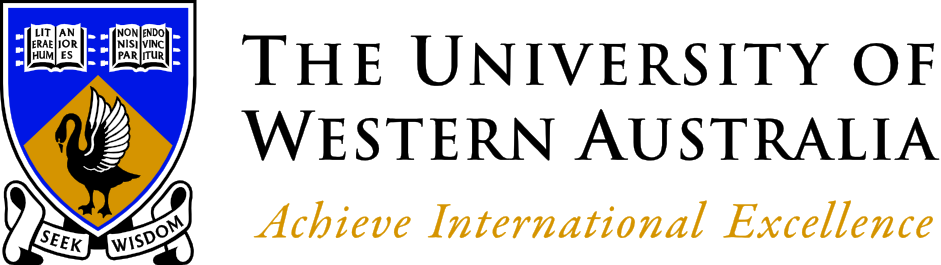 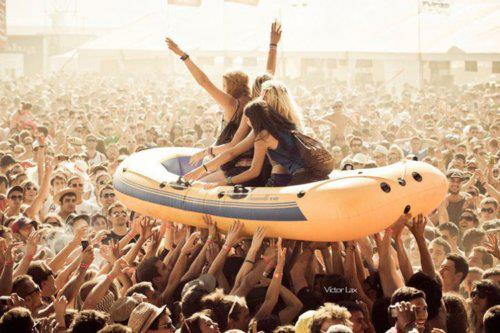 How to be a better surfer
What’s happening globally with new tech?
What do markets tell us about how quickly disruptive technologies will impact on everything?
How can emerging hard and soft technologies, apps and social media trends help cities get smart(er), engage, develop, adapt and grow? 

Prediction is very difficult, especially about the future.      (Niels Bohr)
Roger’s diffusion curve (Epidemiology 101)
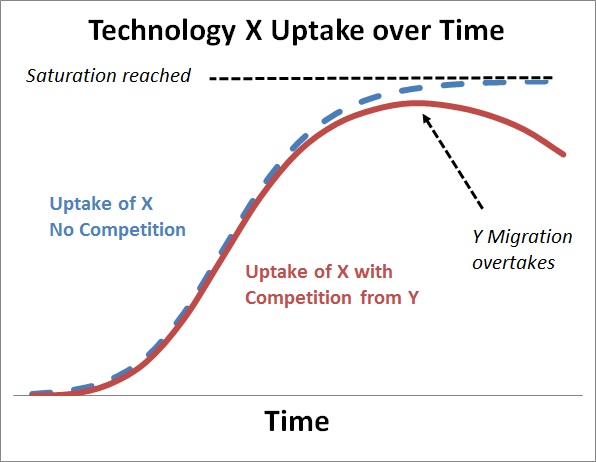 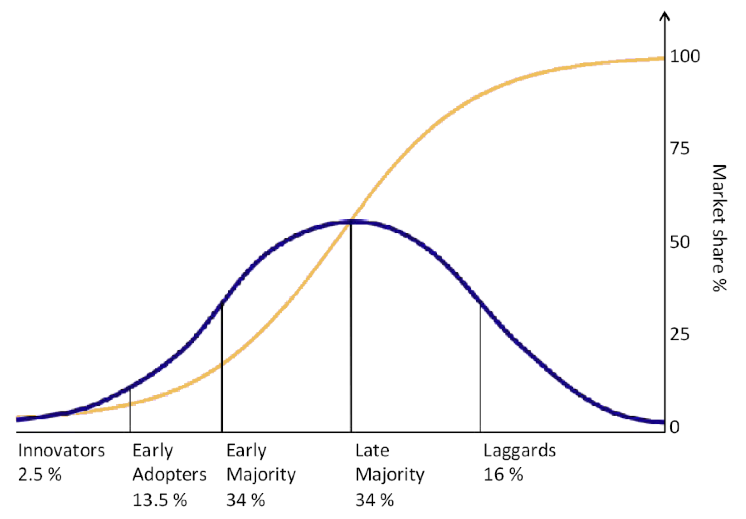 Technology adoption rates - words
Technology adoption rates – US
Renewables - it’s just technology, stupid.
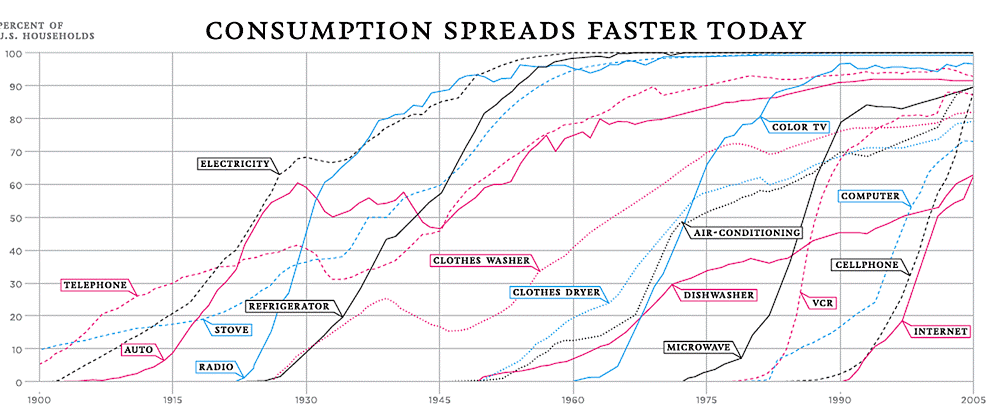 NY Times
[Speaker Notes: http://earlywarn.blogspot.com/2010/06/technology-adoption-in-hard-times.html

Technology diffusion is well understood - we've got countless examples - cars, TVs, BBQs, cell phones, wind turbines, cosmetics, iPods, solar PV, video records, DVD players, LED lights,  iPads. And not just things but things within things - like ABS, and fuel injection and airbags in cars - they are all the same, and diffusion rates can be logically and rationally extrapolated. That's how diffusion curves work, and that is the simple model, but not simplistic.

If you fail to extrapolate, you will conclude the future is a long way off. It's not.]
Wake up and smell the roses
Buggy whips  -> EVs -> ICE -> EVs -> self-driving
(Electric) typewriter -> word processor -> PC
PC -> desktop -> laptop -> tablet
Landline -> mobile -> smartphone (BlackBerry)
Record shops Vinyl -> CD -> (Apple Store)
VHS/Beta -> DVD -> BlueRay -> Cloud
Book Shops Boutique -> mega -> (Amazon)
Retail shop-> Boutique-> chain/mega -> Internet
Energy -> chopping wood -> coal -> wind -> solar
Technology adoption rates – US
Renewables - it’s just technology, stupid.
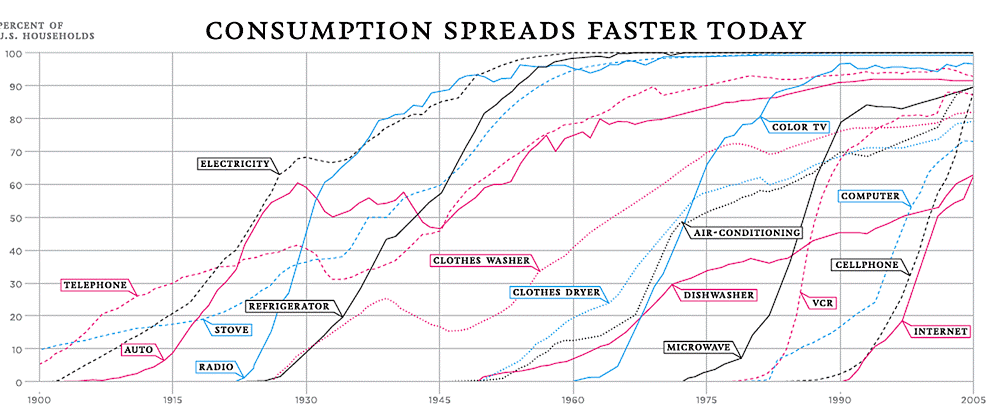 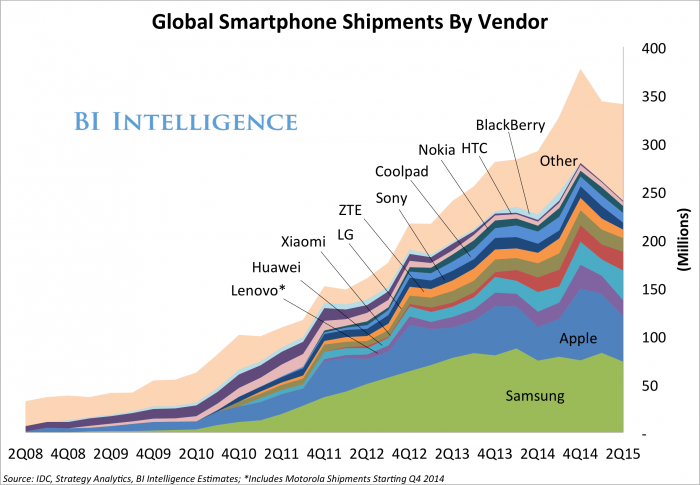 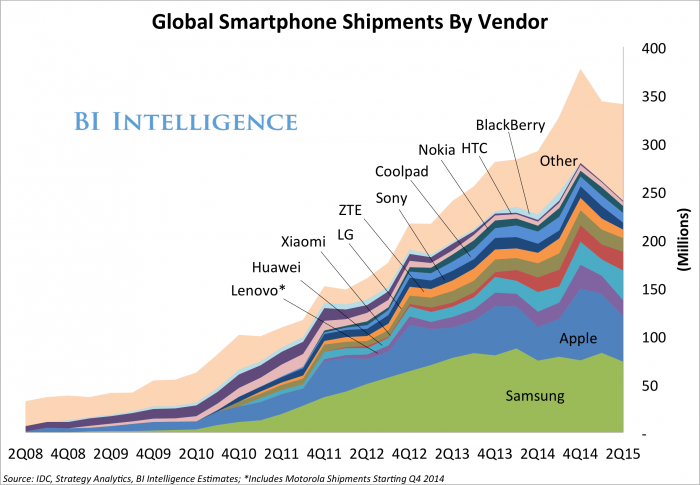 NY Times
[Speaker Notes: http://earlywarn.blogspot.com/2010/06/technology-adoption-in-hard-times.html

Technology diffusion is well understood - we've got countless examples - cars, TVs, BBQs, cell phones, wind turbines, cosmetics, iPods, solar PV, video records, DVD players, LED lights,  iPads. And not just things but things within things - like ABS, and fuel injection and airbags in cars - they are all the same, and diffusion rates can be logically and rationally extrapolated. That's how diffusion curves work, and that is the simple model, but not simplistic.

If you fail to extrapolate, you will conclude the future is a long way off. It's not.]
The Big Bang Theory
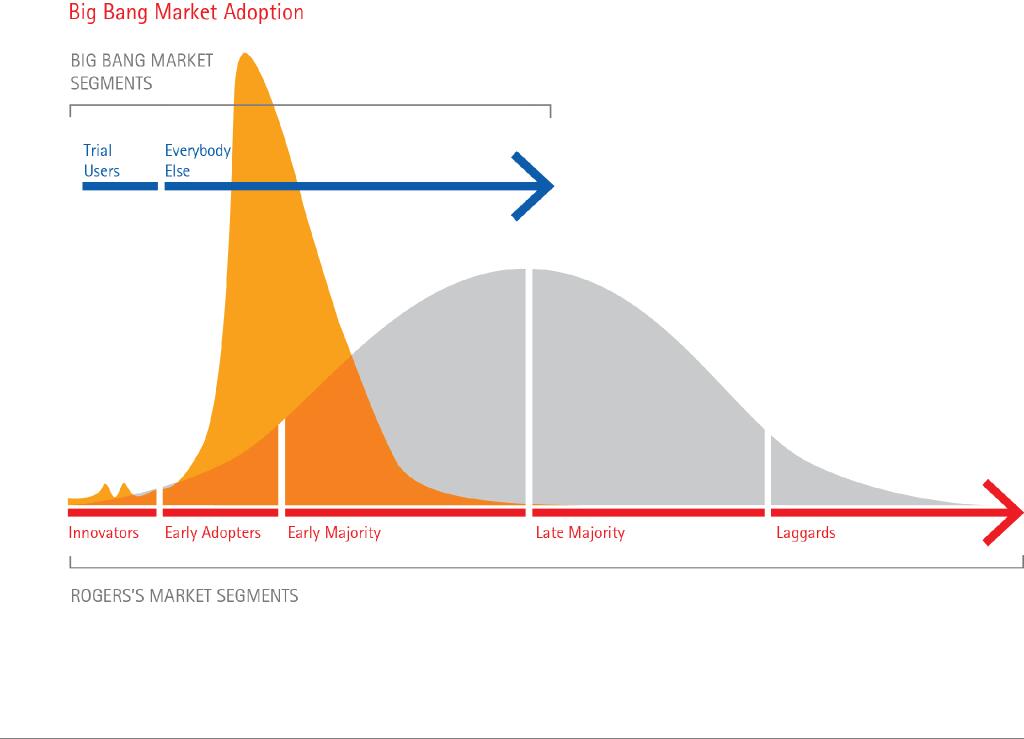 [Speaker Notes: http://www.accenture.com/us-en/Pages/insight-strategy-age-devastating-innovation-big-bang-disruption.aspx]
A Brief Moment in Time
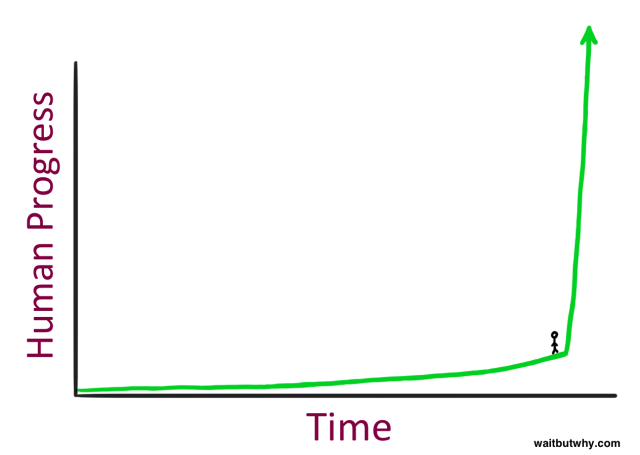 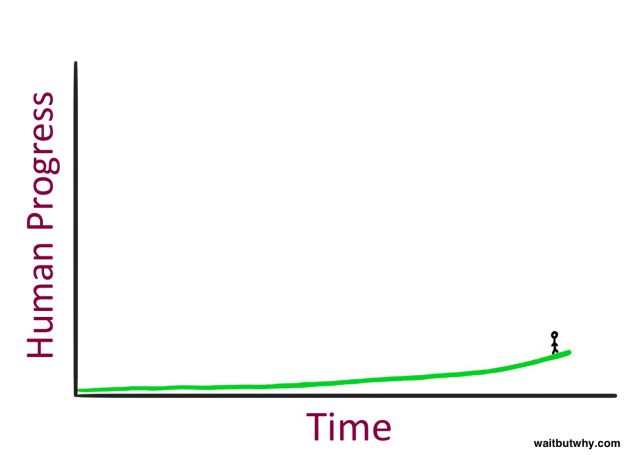 [Speaker Notes: http://qz.com/514148/what-will-happen-when-we-succeed-in-creating-ai-thats-smarter-than-we-are/]
Predicting anything is difficult
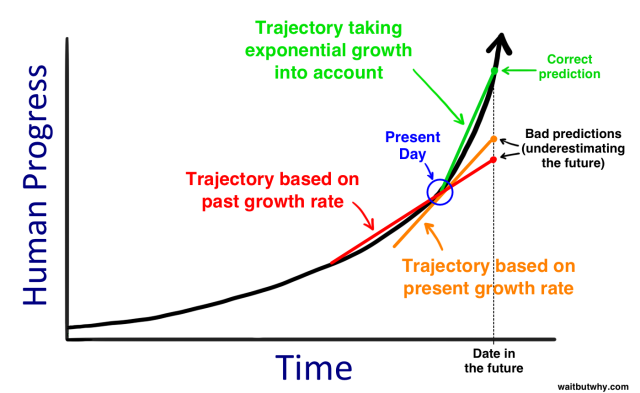 [Speaker Notes: Ray Kurzweil human history’s Law of Accelerating Returns http://qz.com/514148/what-will-happen-when-we-succeed-in-creating-ai-thats-smarter-than-we-are/]
Predicting anything is difficult – really difficult, but …
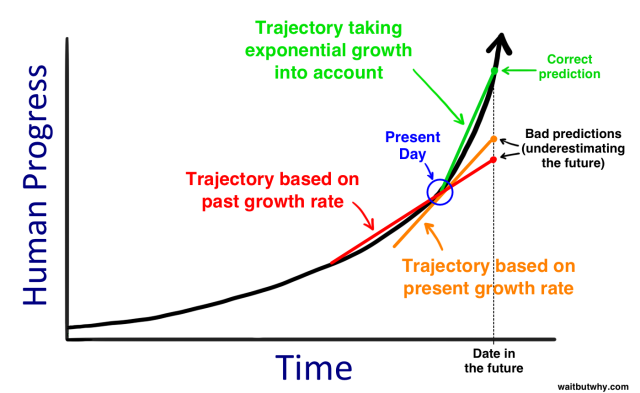 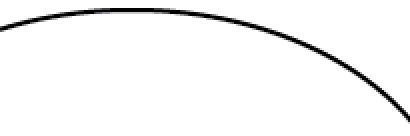 And don’t forget 
the old tech exit
[Speaker Notes: Ray Kurzweil human history’s Law of Accelerating Returns http://qz.com/514148/what-will-happen-when-we-succeed-in-creating-ai-thats-smarter-than-we-are/]
Understand difference between linear growth and exponential growth …
n = % growth rate, 70/n years; 
So
 n =  1%	doubling time is 70/1 = 70 years
 n =  2% 	doubling time is 70/2 = 35 years
 n =  5% 	doubling time is 70/5 = 14 years
 n =  7% 	doubling time is 70/7 = 10 years
 n = 10%	doubling time is 70/10 = 7 years
 n = 20%	doubling time is 70/20 = 3.5 years
 n = 30%	doubling time is 70/35 = 2 years
Declining cost of PV
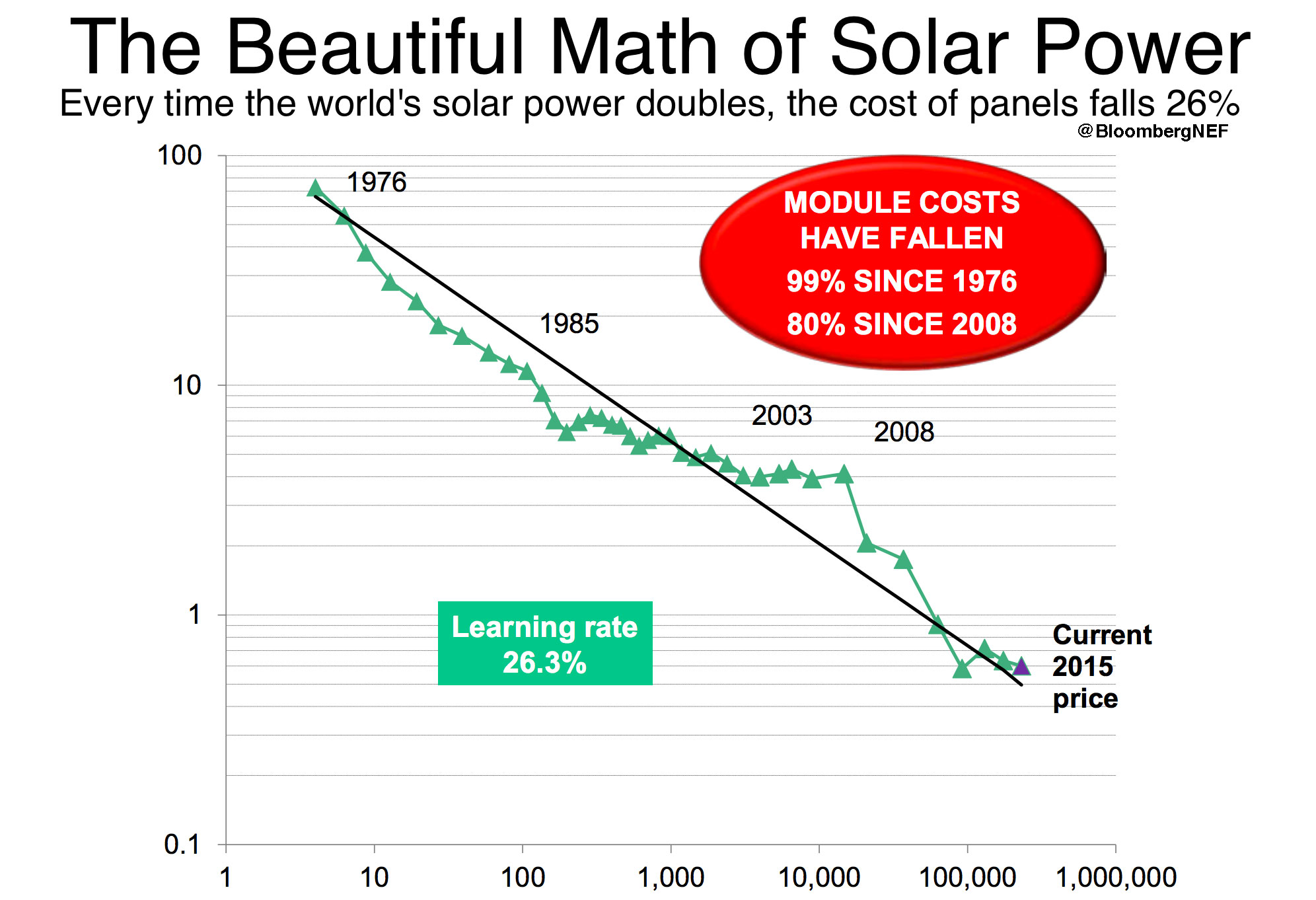 Understand difference between linear growth and exponential growth …
n = % growth rate, 70/n years; 
So
 n =  1%	    doubling time is 70/1 = 70 years
 n =  2% 	    doubling time is 70/2 = 35 years
 n =  5% 	    doubling time is 70/5 = 14 years
 n =  7% 	    doubling time is 70/7 = 10 years
 n = 10%    doubling time is 70/10 = 7 years
 n = 20%	    doubling time is 70/20 = 3.5 years
 n = 35%	    doubling time is 70/35 = 2 years

Solar increased 36% pa - 8 fold in 7 years, 2009 to 2016
Solar rising – by fallingunderstanding exponential growth
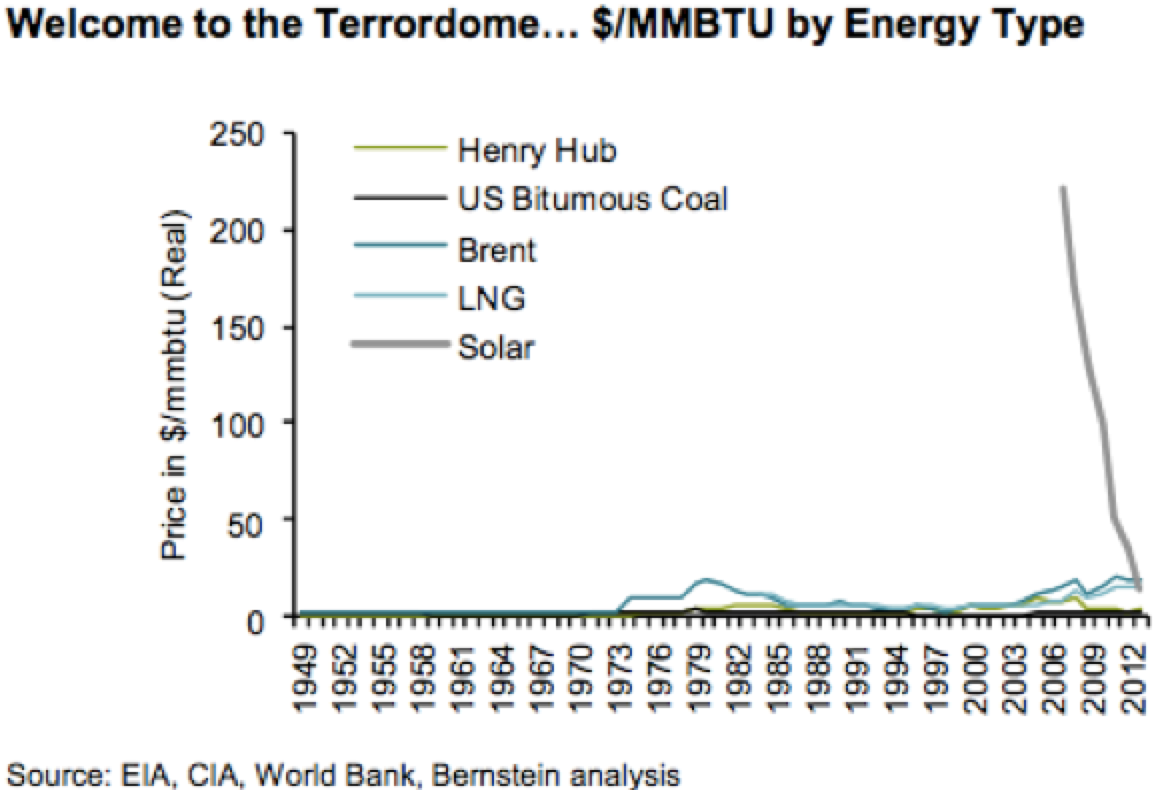 Global renewables growth …
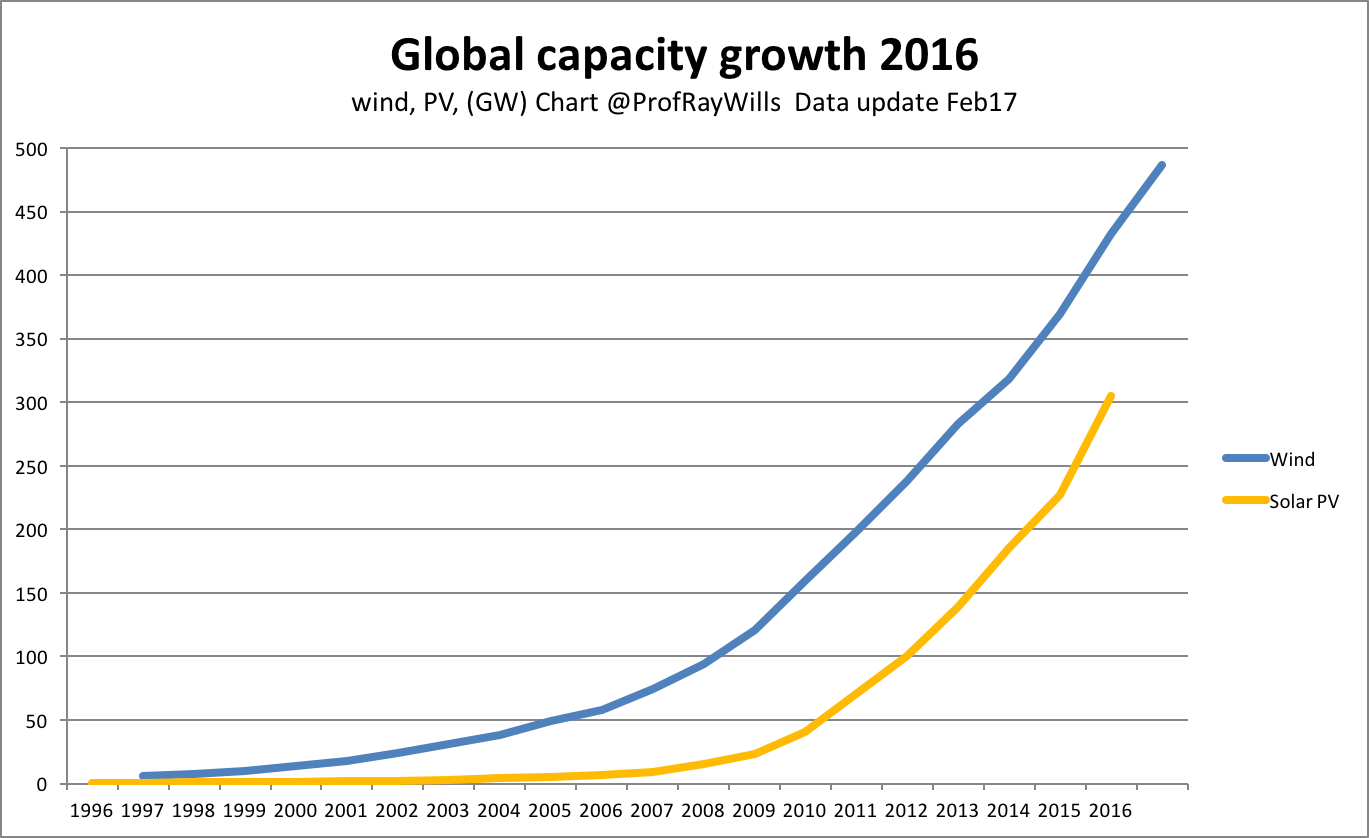 [Speaker Notes: The adoption of any technology, the starting point of the first unit isn't relevant, it's when you get the diffusion curve hitting the growth curve. This happened for wind in 2008, the start of my 'renewables clock’ On the same score my 'solar clock' starts 2011, and batteries will be 2019.

The early deployment of any technology – say the first solar in the 1970s - is simply not relevant.

And in fact data on energy use from pre-2008 is of little relevance to 2014 - energy efficiency in particular has changed the game with electricity consumption falling in all developed nations.]
Change in Energy
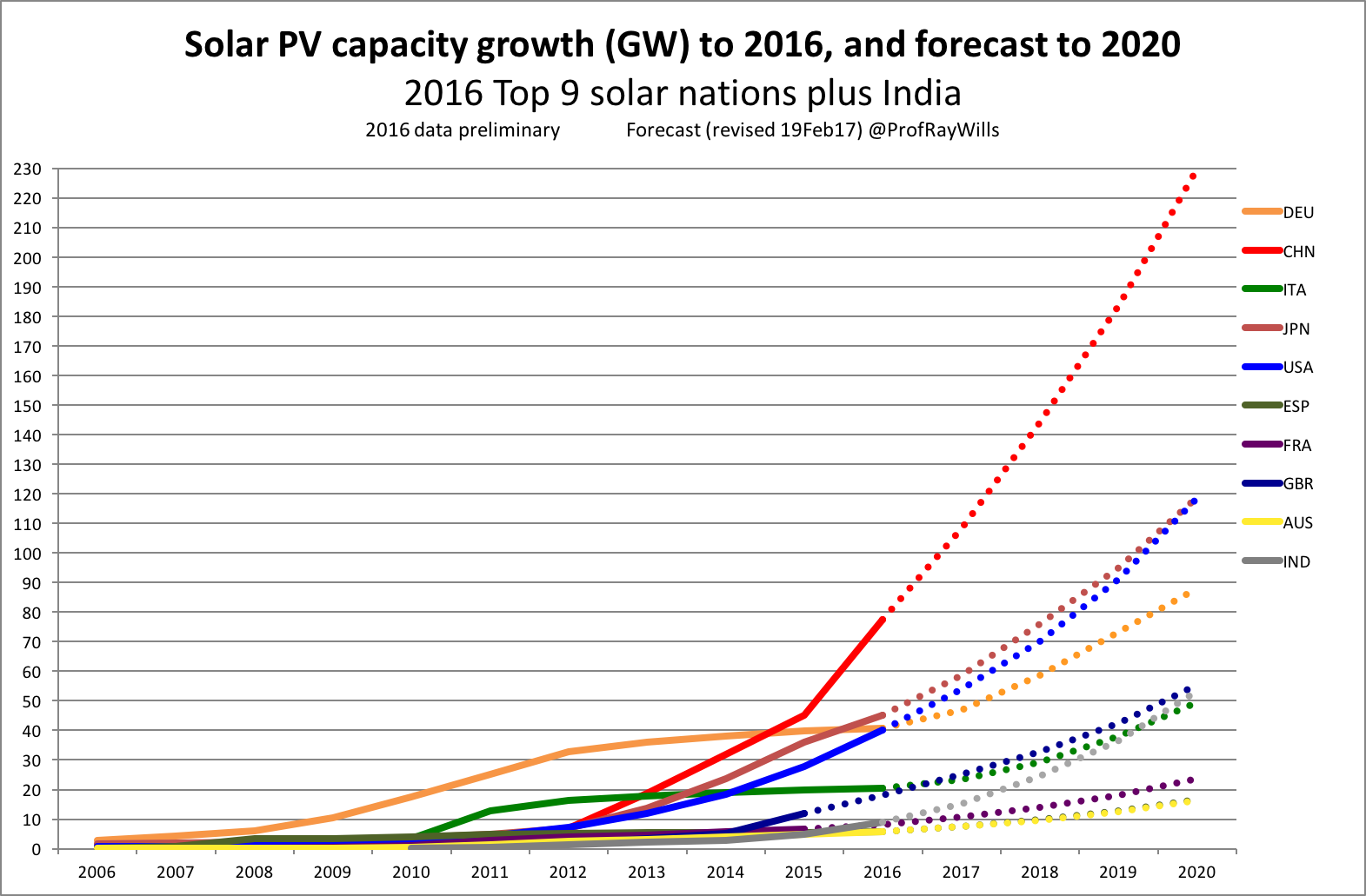 [Speaker Notes: US EIA]
Global renewables growth and forecast
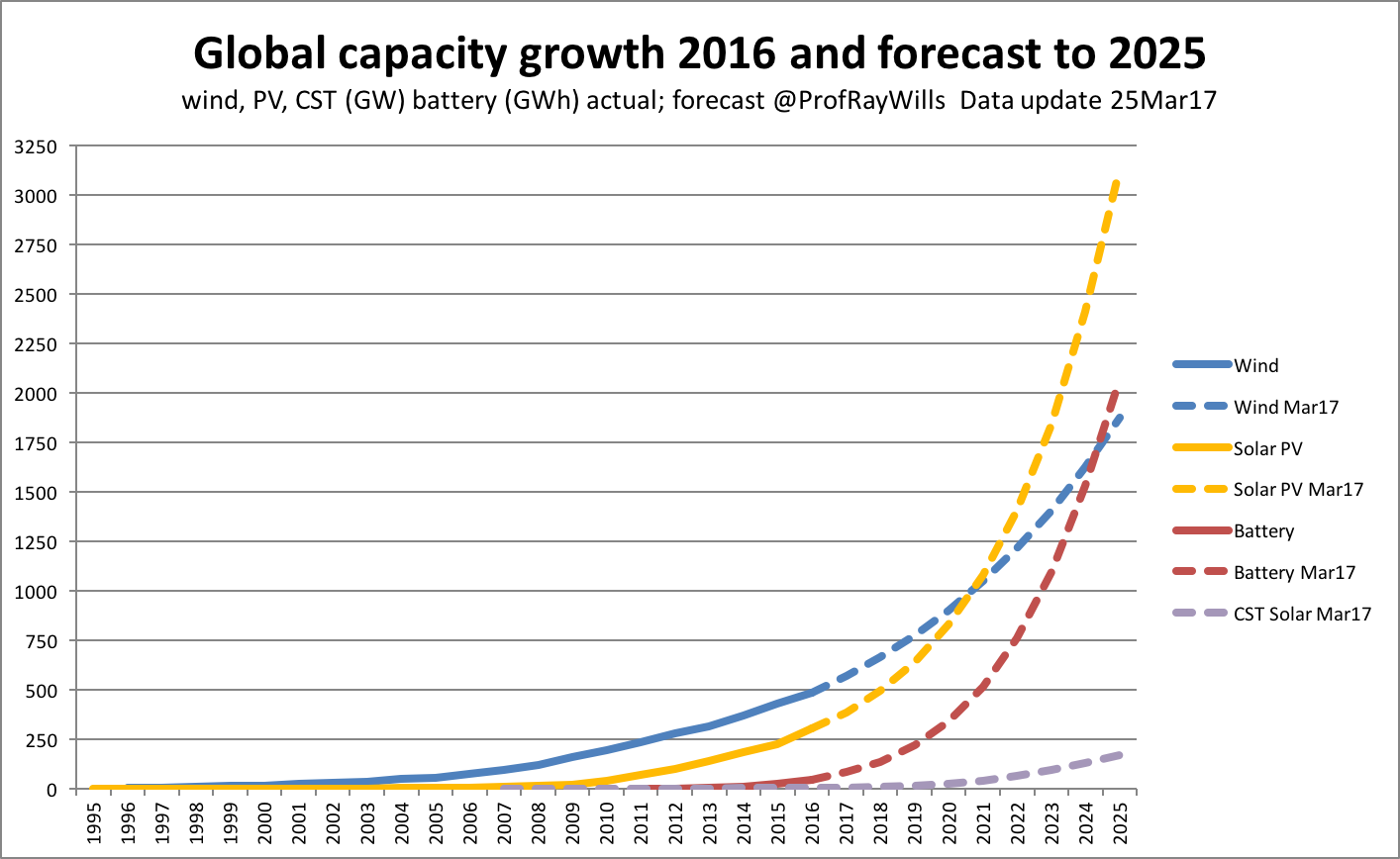 [Speaker Notes: The adoption of any technology, the starting point of the first unit isn't relevant, it's when you get the diffusion curve hitting the growth curve. This happened for wind in 2008, the start of my 'renewables clock’ On the same score my 'solar clock' starts 2011, and batteries will be 2019.

The early deployment of any technology – say the first solar in the 1970s - is simply not relevant.

And in fact data on energy use from pre-2008 is of little relevance to 2014 - energy efficiency in particular has changed the game with electricity consumption falling in all developed nations.]
Build it more cheaply
Build it more quickly
[Speaker Notes: AOTA – all of the above

http://www.dailymail.co.uk/news/article-2735858/3D-printed-spine-used-world-surgery-help-12-year-old-boy-walk-spent-two-months-lying-flat-hospital-bed.html]
Employ more people
[Speaker Notes: AOTA – all of the above

http://www.dailymail.co.uk/news/article-2735858/3D-printed-spine-used-world-surgery-help-12-year-old-boy-walk-spent-two-months-lying-flat-hospital-bed.html]
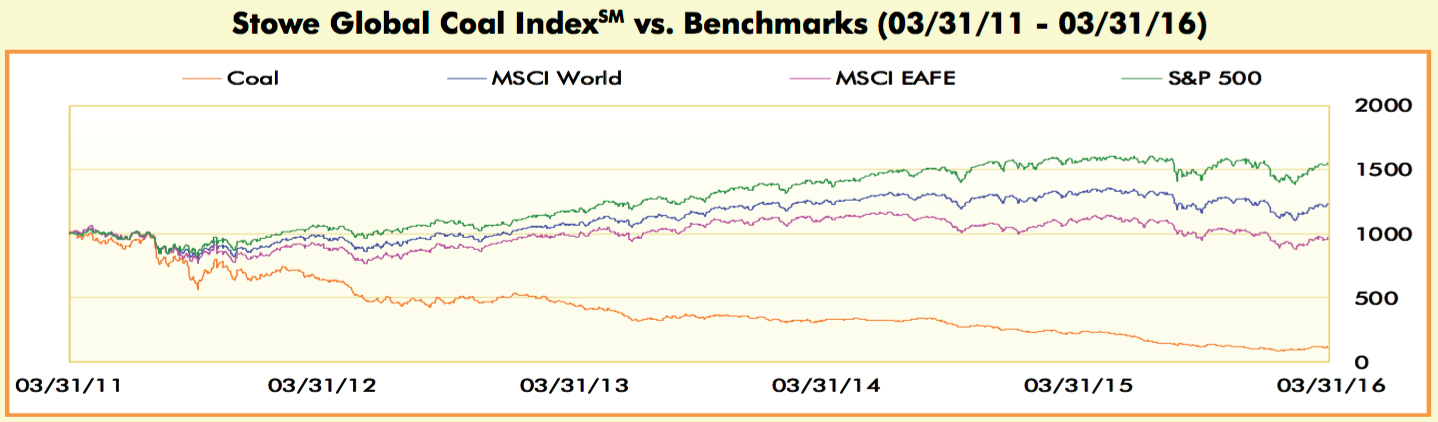 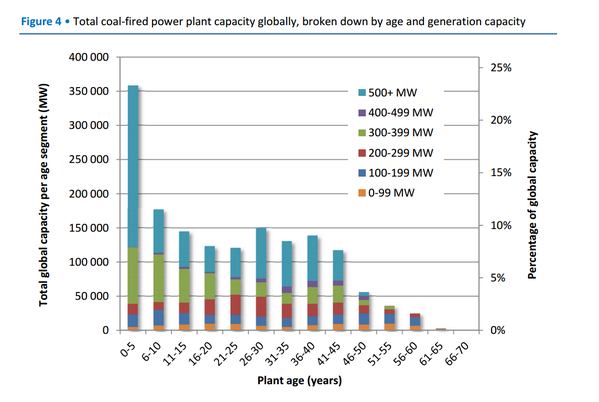 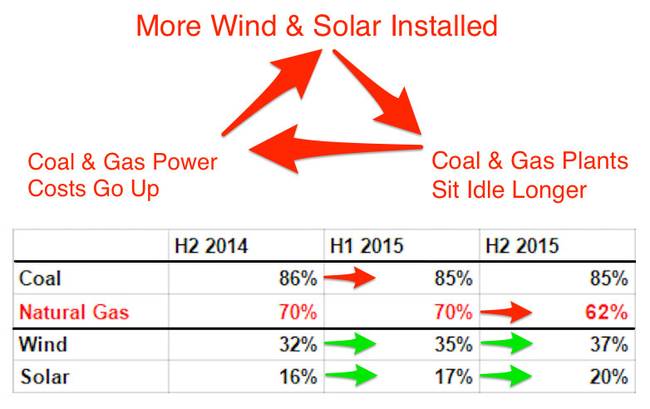 [Speaker Notes: Peabody Market Cap:	163.17M]
Electricity generation – IEA Total
n = 7% 	doubling time is 70/7 = 10 years
With every entry there is also an exit …
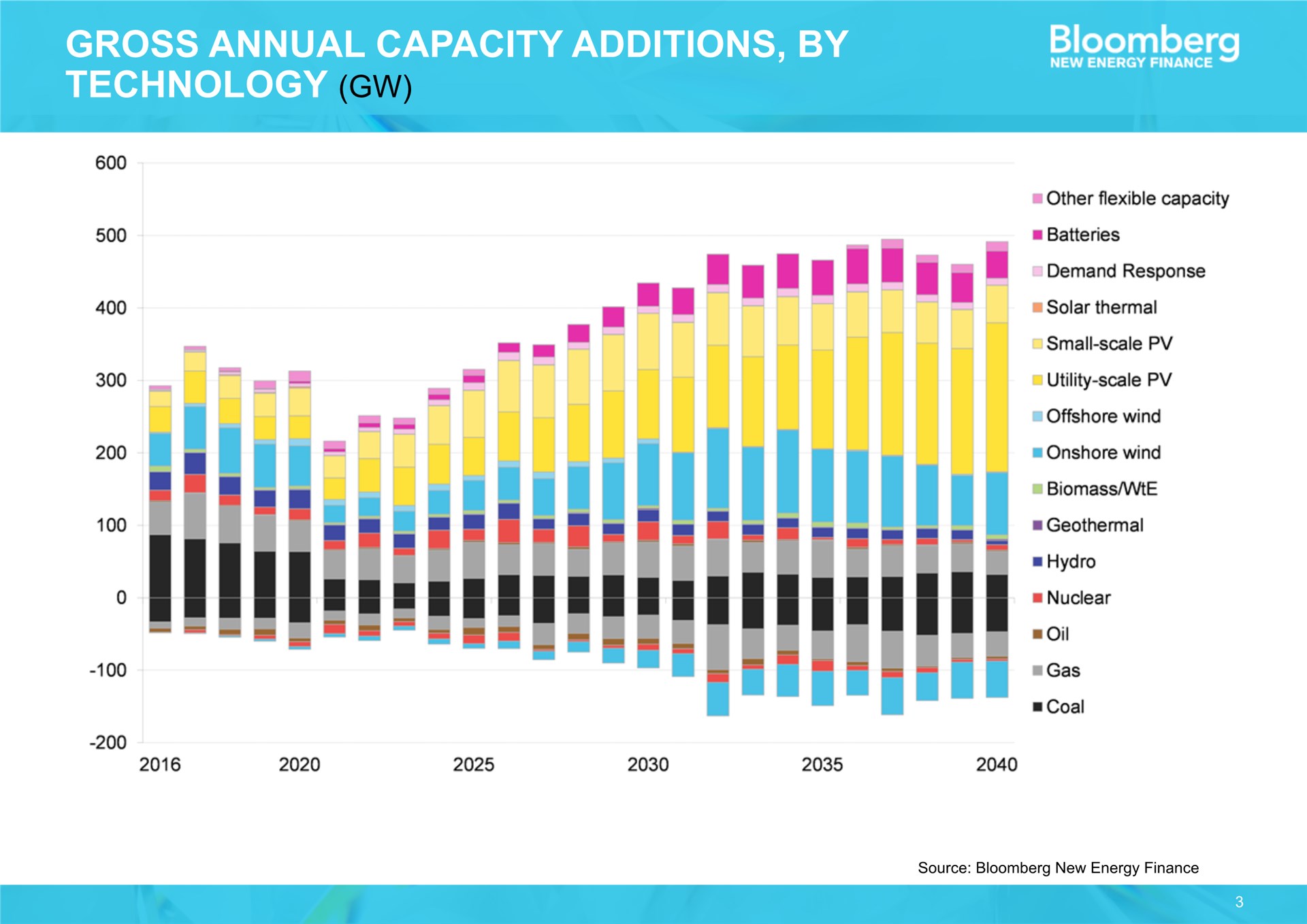 [Speaker Notes: http://www.netl.doe.gov/coal/refshelf/ncp.pdf]
Forecasts not based on experience
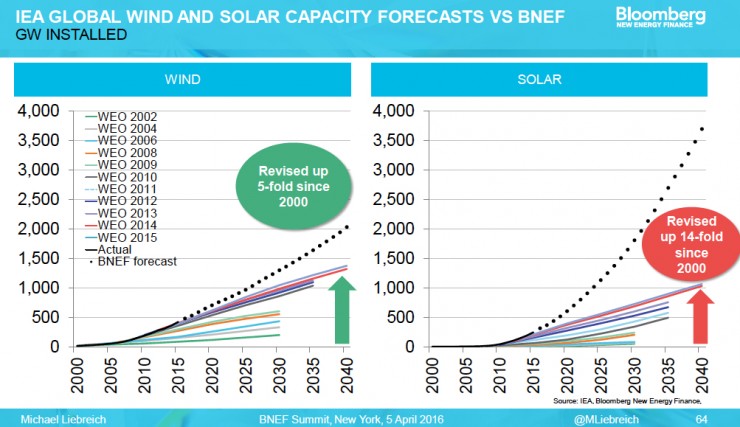 Assuming linear growth
(or less) is poor science
and poorly informs
policy decisions and 
planning outcomes
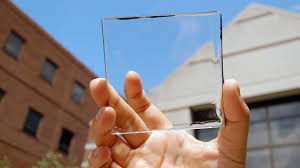 Solar gen 1 (gen 2, gen 3,  … )
1st gen solar cell made from silicon2nd gen solar cell thin-films
1st gen solar panels ‘fixed-on’ 2nd gen emerging – building material: < cost labour, material
3rd gen solar cell – may be nanotubes, silicon wires, organic dyes, and conductive plastics – lead to solar inks for printing, solar paint on any surface, personal wearables.
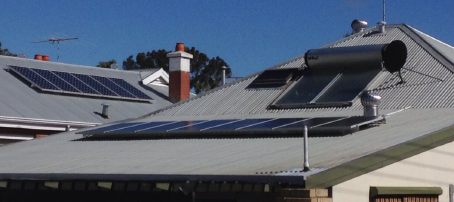 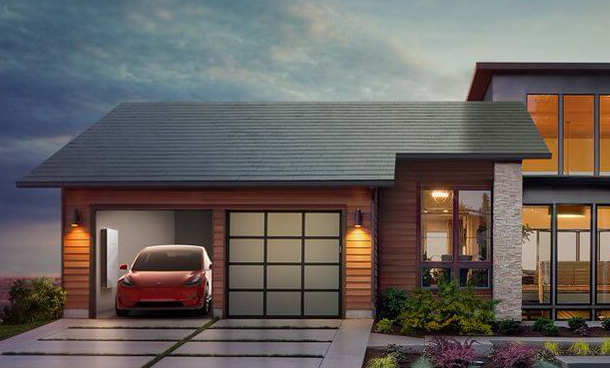 [Speaker Notes: Solar tech still early generation – what will gen 5 look like??
 http://www.solar-facts-and-advice.com/solar-cells.html]
Individuals can act in different ways …
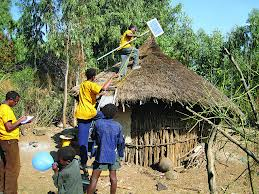 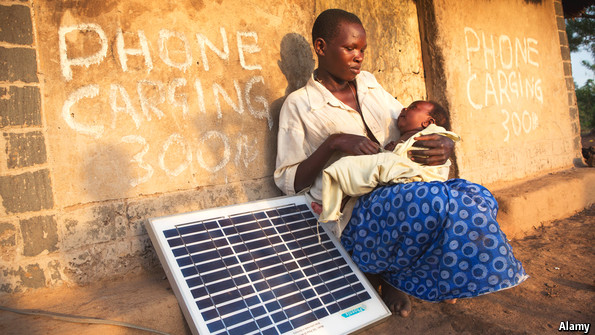 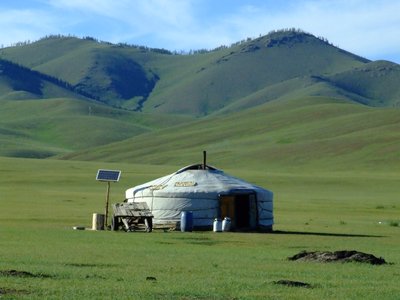 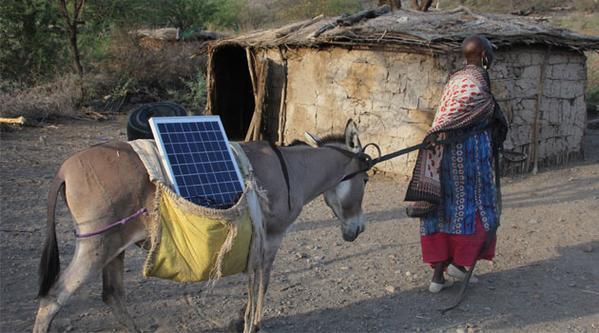 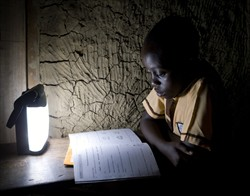 Change in Energy
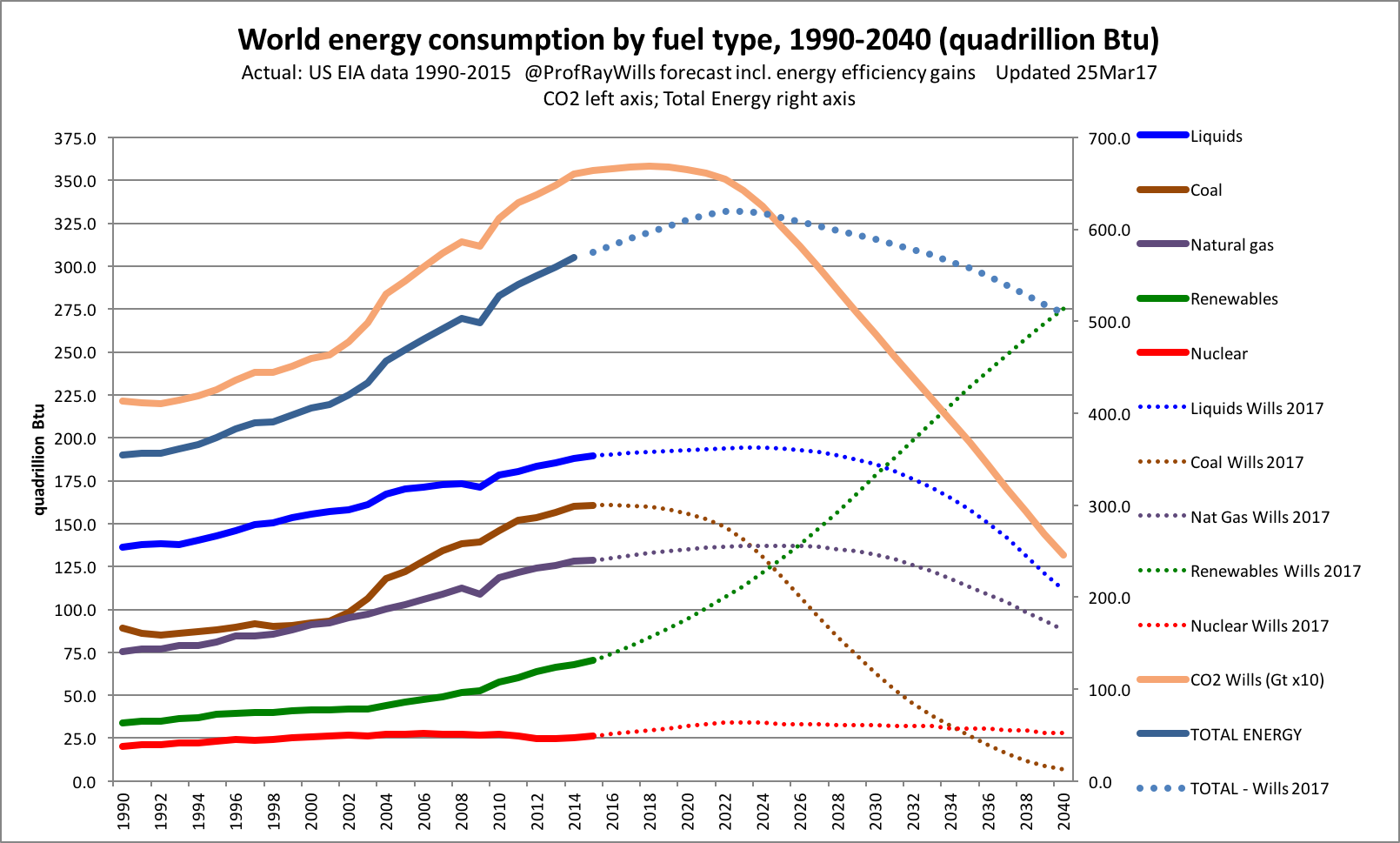 [Speaker Notes: US EIA]
Solar as just another consumer product
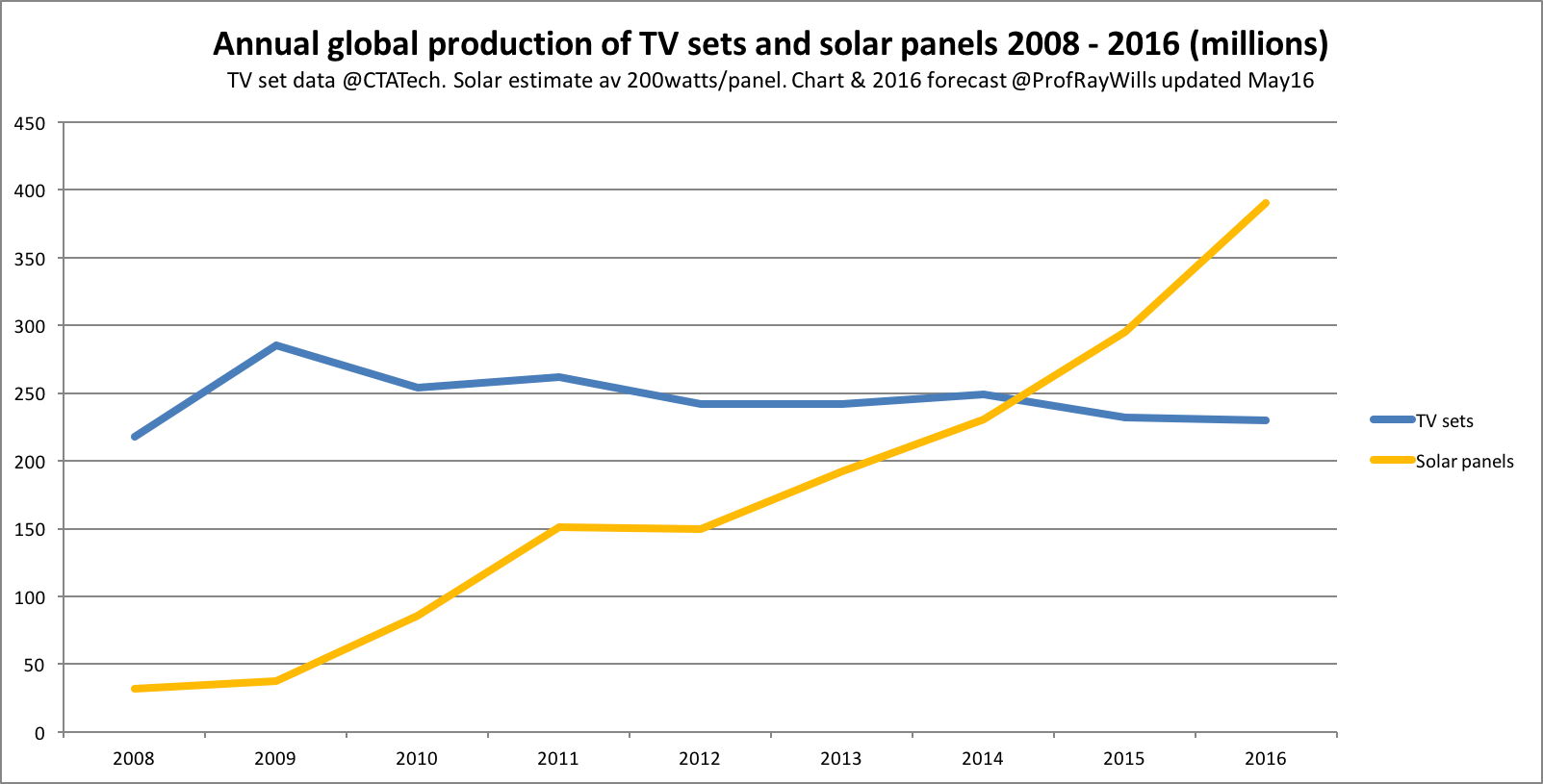 Self generation as just another consumer product
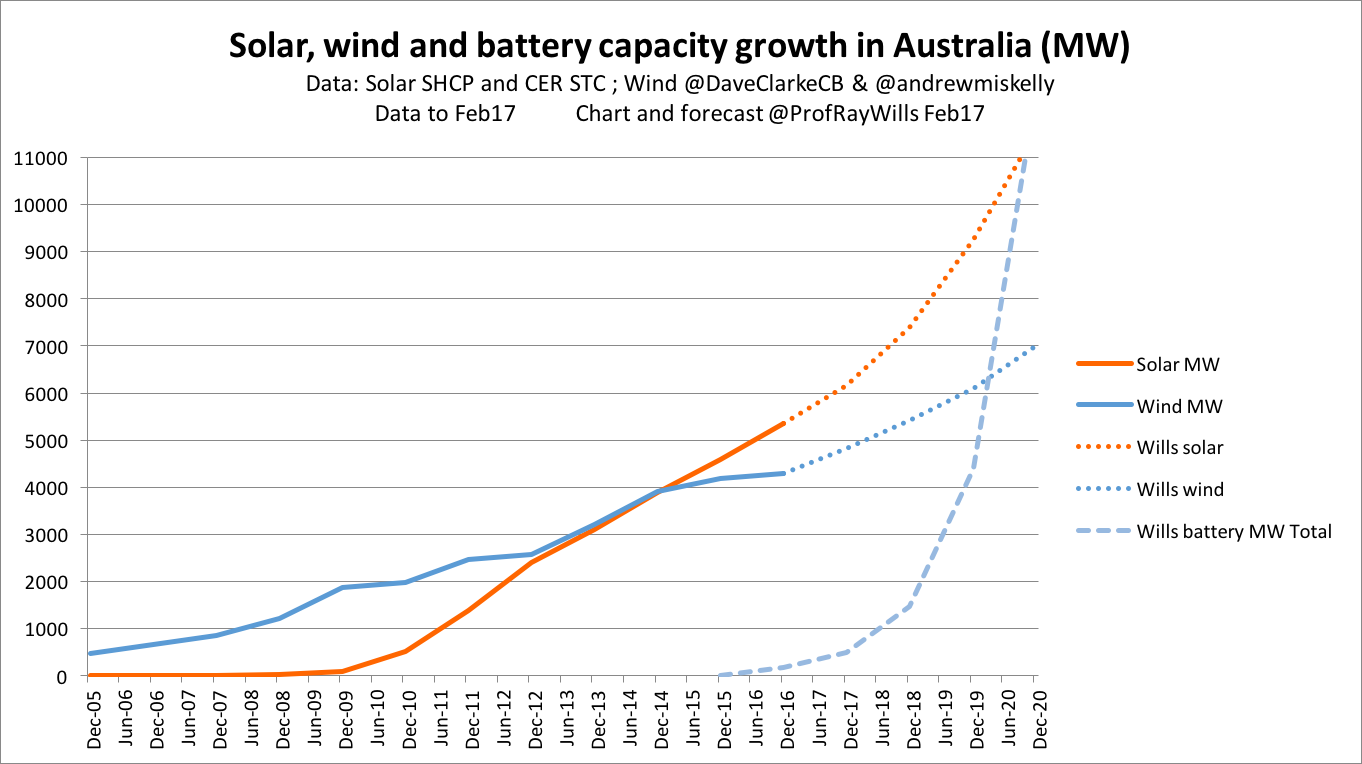 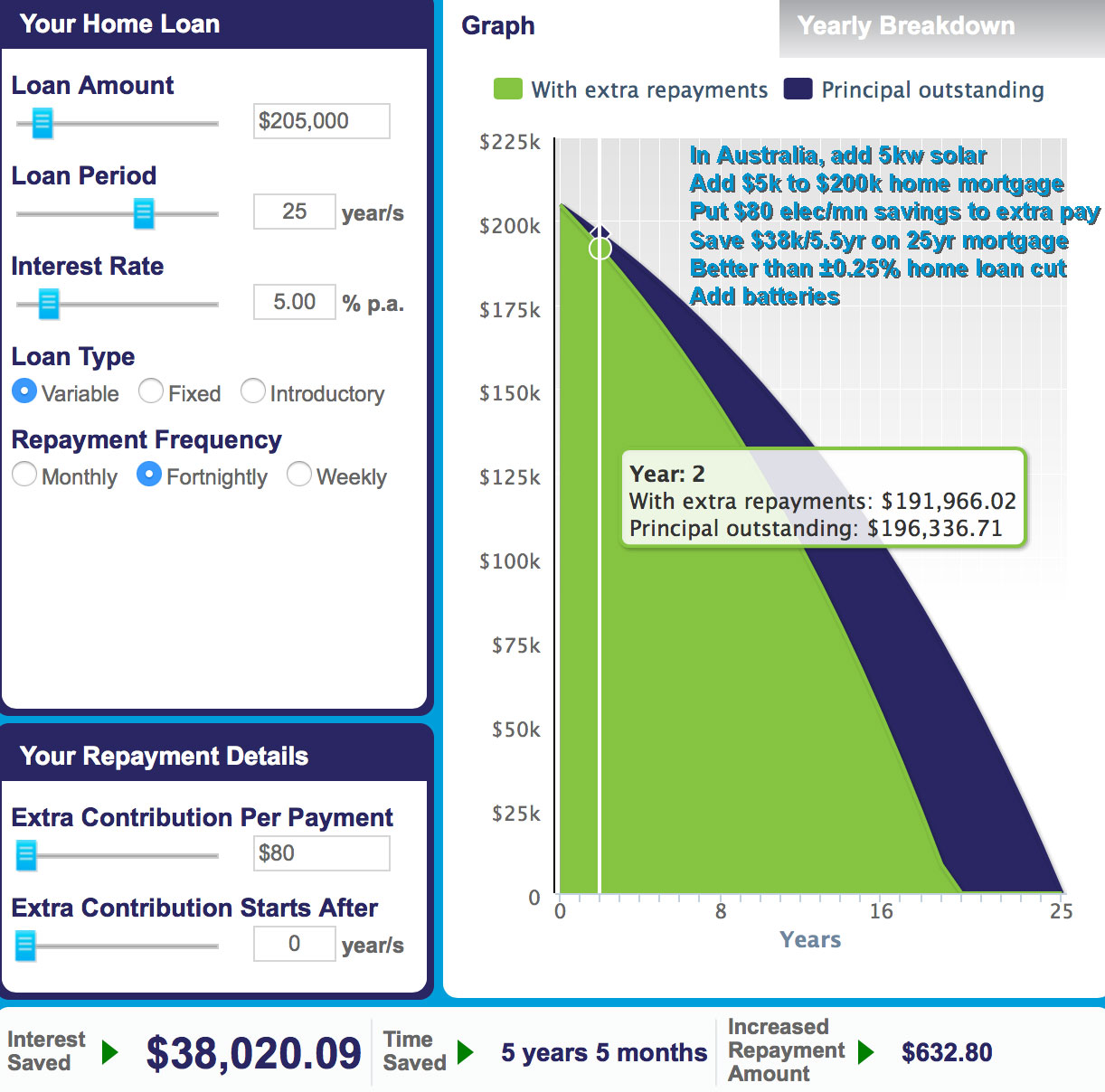 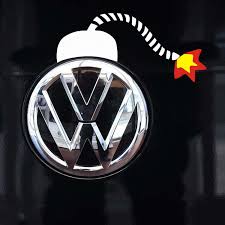 Batteries – home storage + EVs
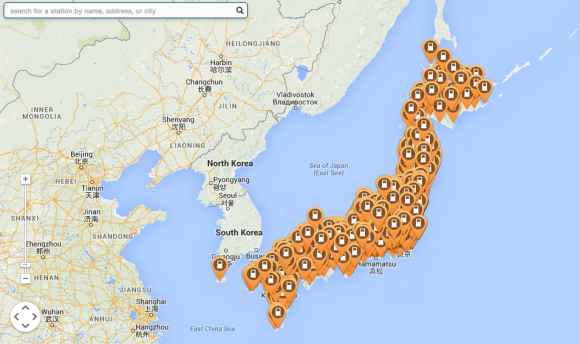 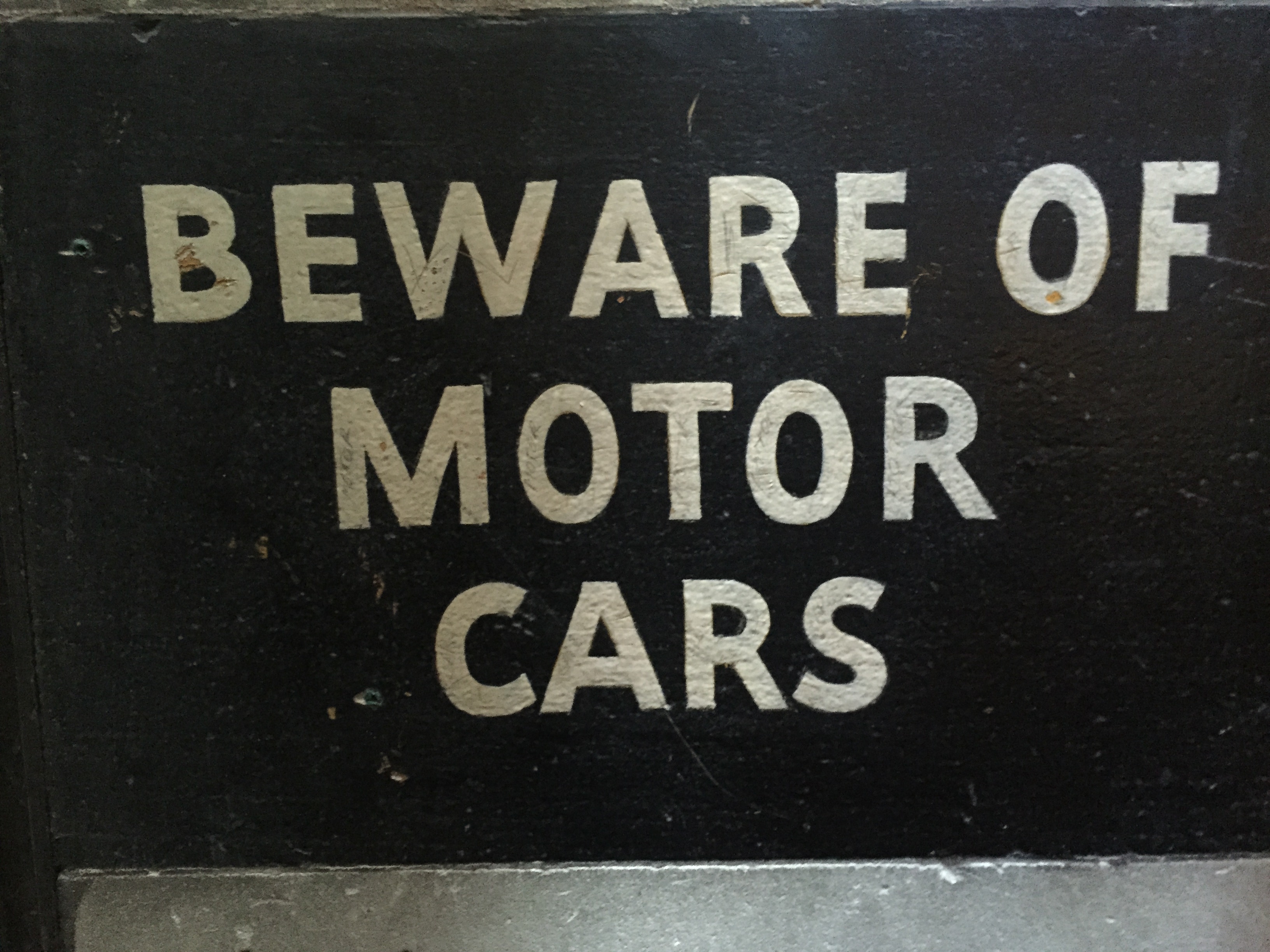 A swarm, a cluster, a wave, a tsunami
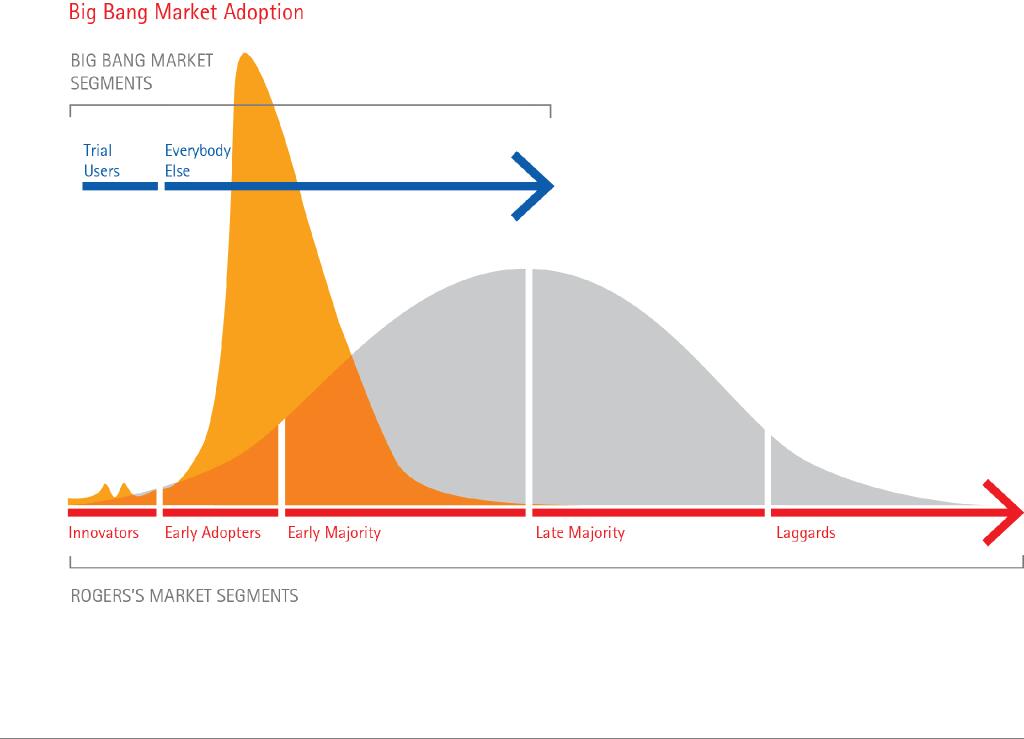 20th Century: Command and Control21st Century: Suggest & Choose	  – local, distributed, democratic	  – open source, exponential innovation
Renewable energy, EVs, batteries
eRetail and market-led marketing
iEverything – Internet of Things (IoT) + sensors
Automation, hybrids, AI & CI, robotics, robility
3D printing, additive manufacturing, construction
Finance, banking, insurance – and crowd-funding

Suggest & Choose driving supply chain from bottom
[Speaker Notes: AOTA – all of the above

http://www.dailymail.co.uk/news/article-2735858/3D-printed-spine-used-world-surgery-help-12-year-old-boy-walk-spent-two-months-lying-flat-hospital-bed.html]
Potential EV growth
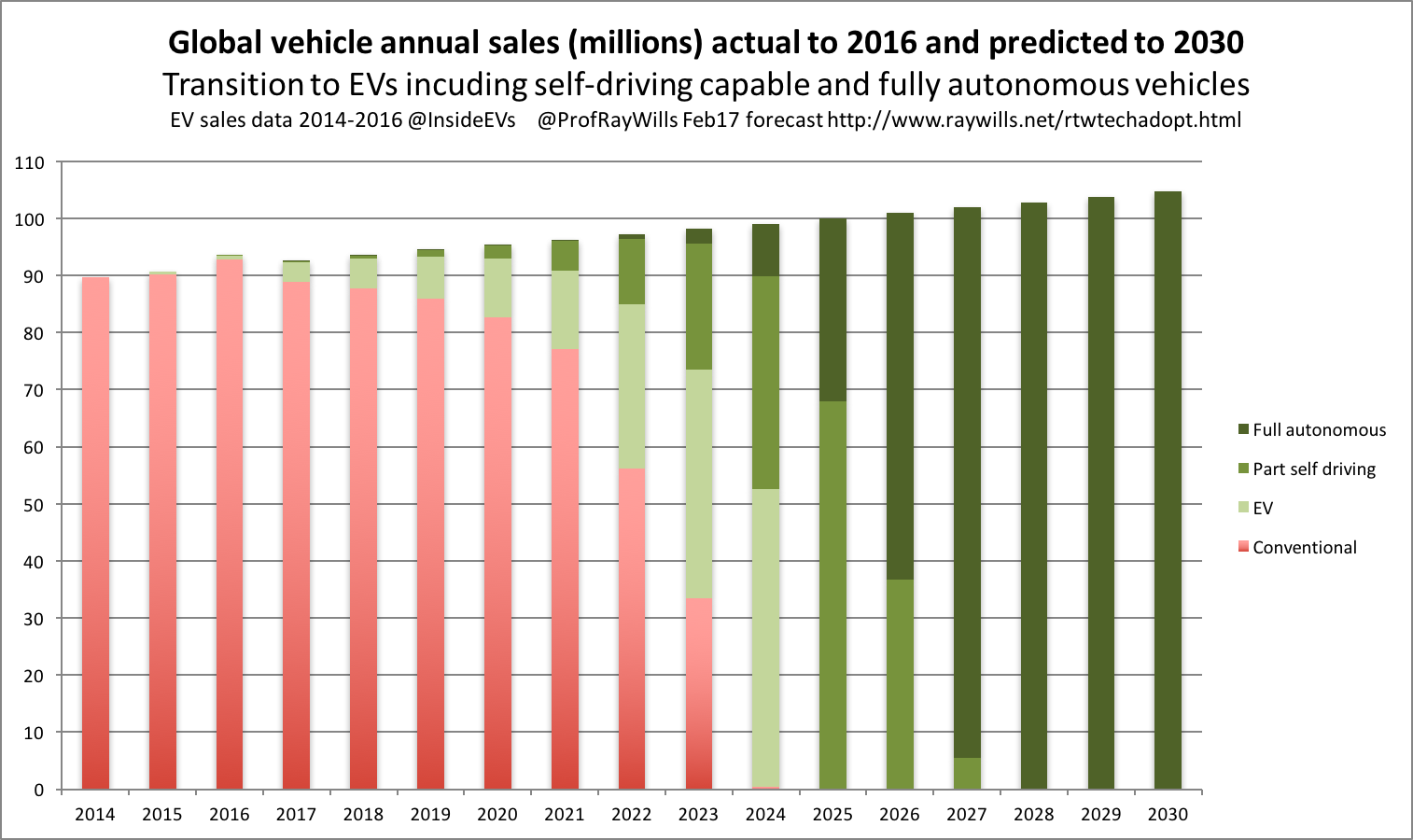 [Speaker Notes: http://www.iea.org/papers/2011/Renew_Policies.pdf]
Cities also drive change
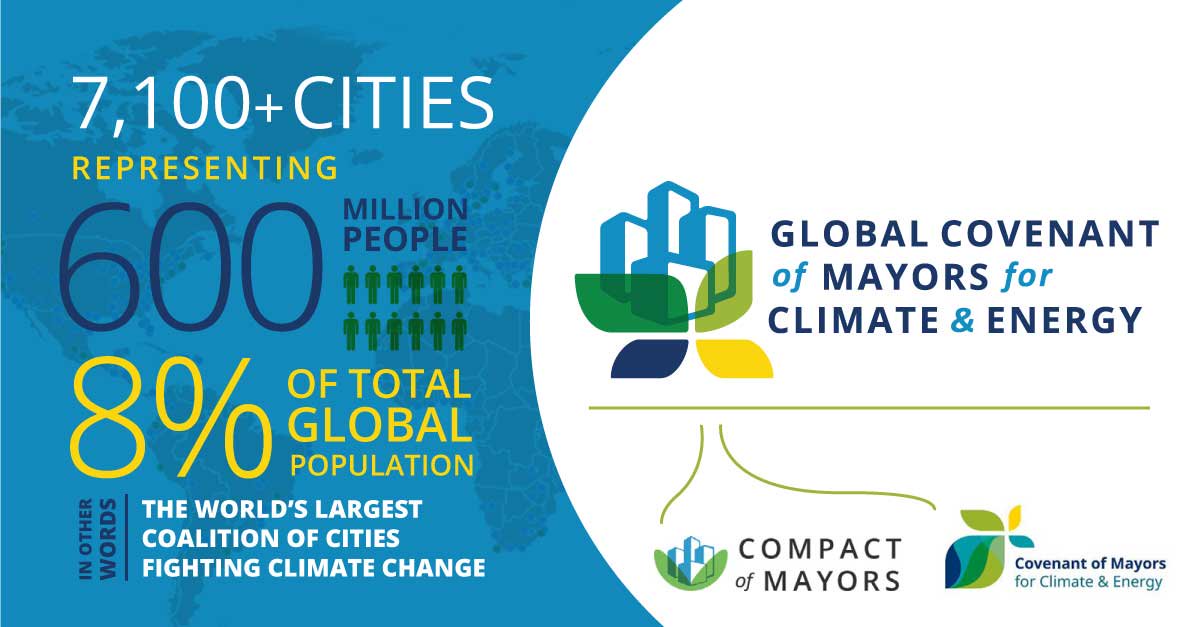 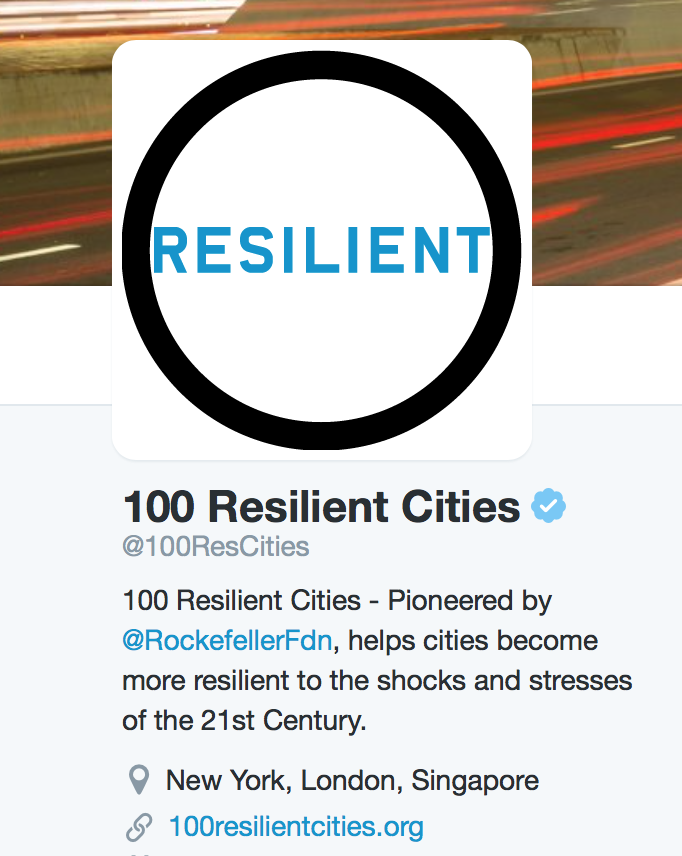 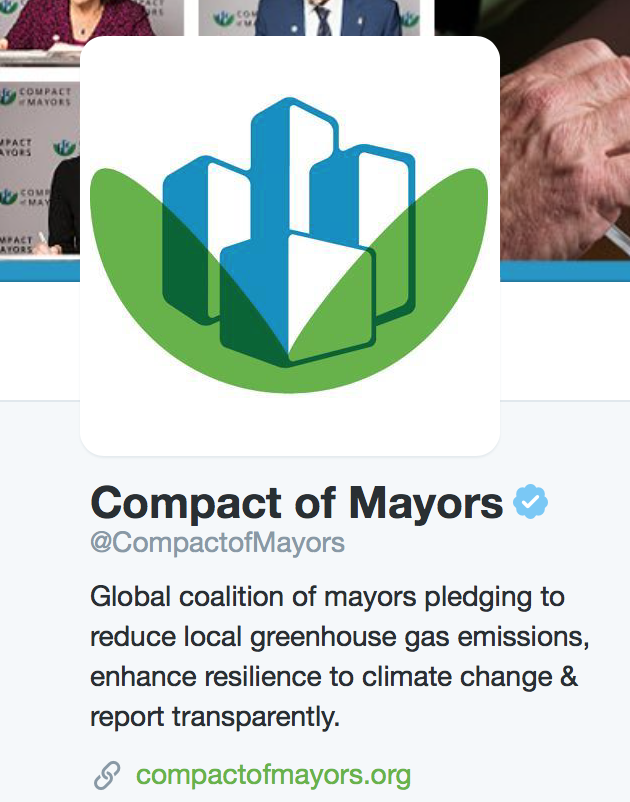 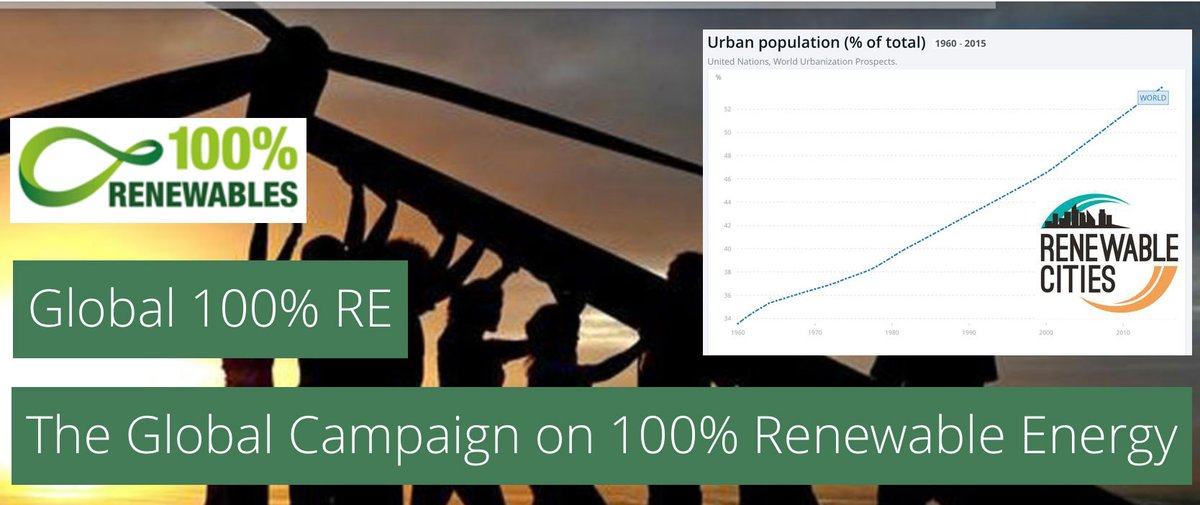 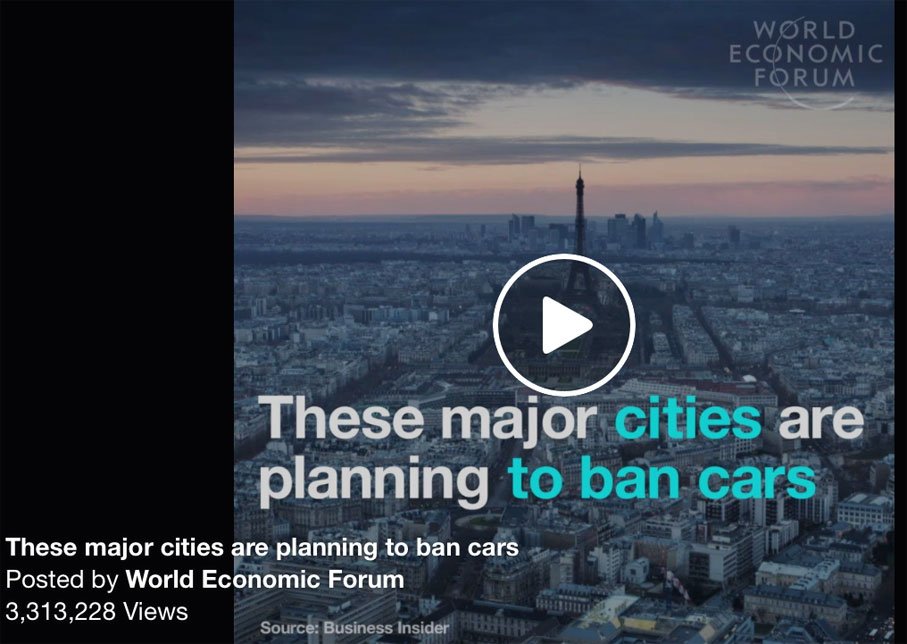 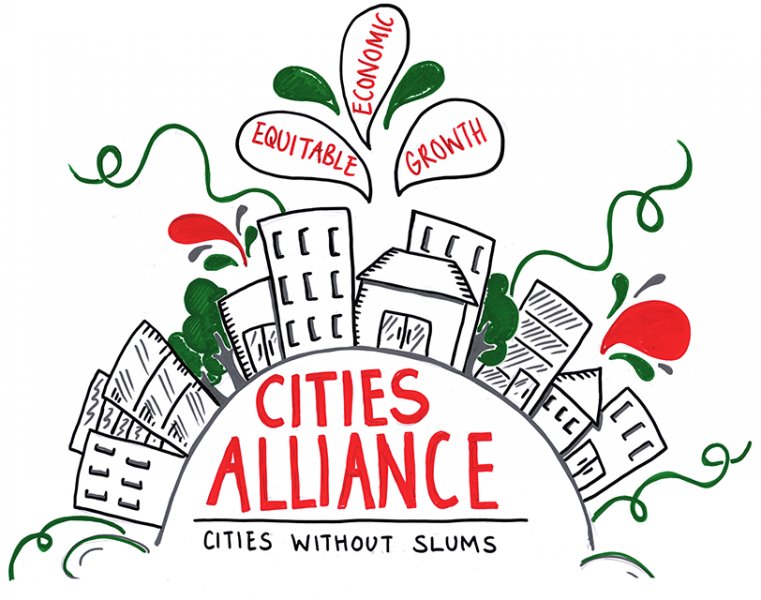 [Speaker Notes: In an environment with an extremely low barrier to entry (anonymity) , there's little incentive to protect or otherwise maintain a reputation]
Businesses can act …
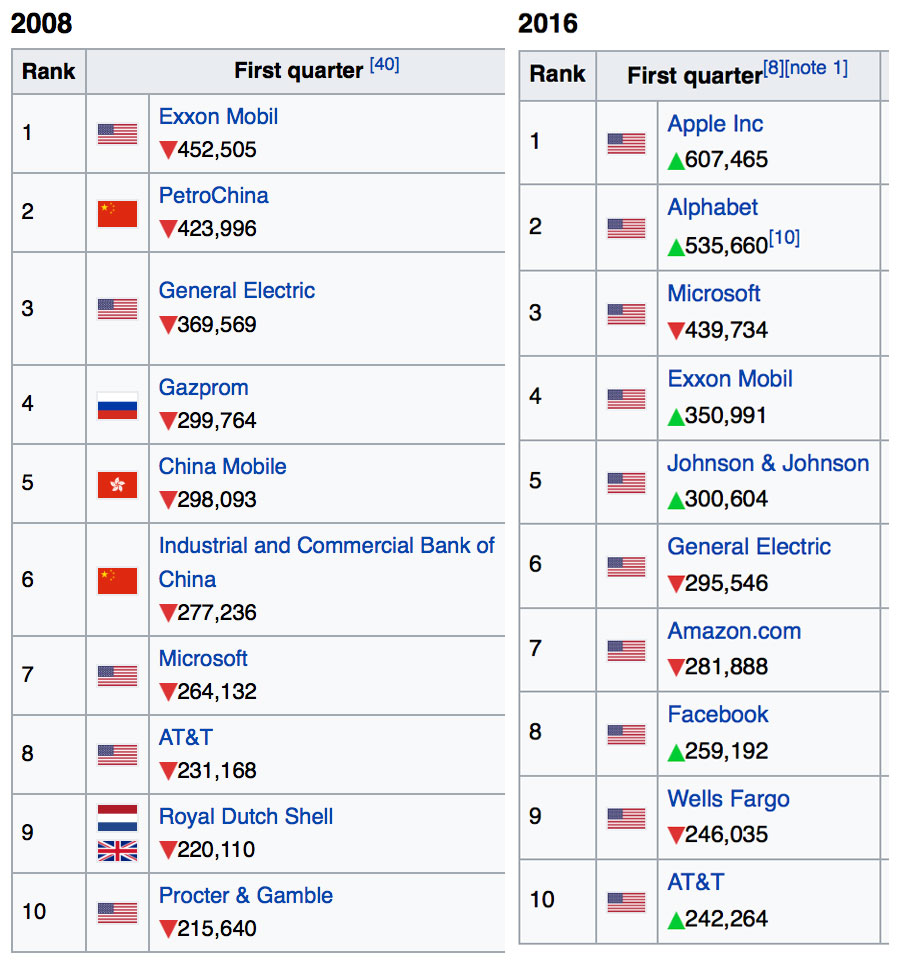 [Speaker Notes: /]
Groups can act …
Individuals can act …
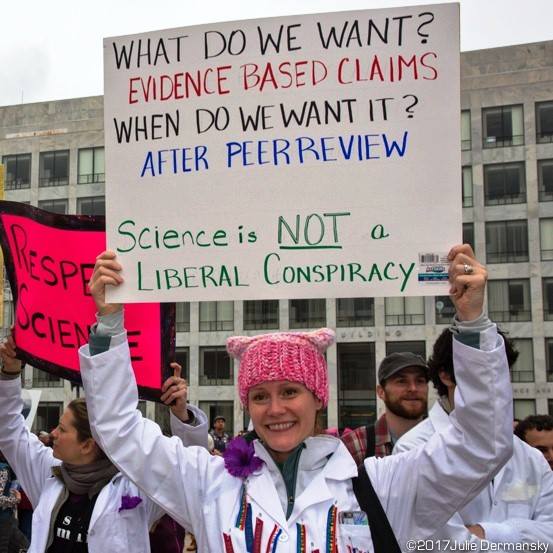 World’s largest …
taxi company owns no taxis (Uber)
hotel chain owns no property (AirBnB)
telcos own no wires (Skype, WeChat)
retailers own no stock (Ebay, Alibaba)
financial houses that hold no currency (PayPal)
media service creates no content (Facebook)
movie house owns no cinemas (Netflix)
software vendors don’t write apps (Apple, Google)
Will largest energy companies not generate electricity?
What other businesses will go virtual? (Can everything?)

Battlefield is slickest customer interface + experience
[Speaker Notes: https://techcrunch.com/2015/03/03/in-the-age-of-disintermediation-the-battle-is-all-for-the-customer-interface/]
World’s largest …
taxi company owns no taxis (Uber)
hotel chain owns no property (AirBnB)
telcos own no wires (Skype, WeChat)
retailers own no stock (Ebay, Alibaba)
financial houses that hold no currency (PayPal)
media service creates no content (Facebook)
movie house owns no cinemas (Netflix)
software vendors don’t write apps (Apple, Google)
Will largest CSR companies do no CSR?
What other businesses will go virtual? (Can everything?)

Battlefield is slickest customer interface + experience
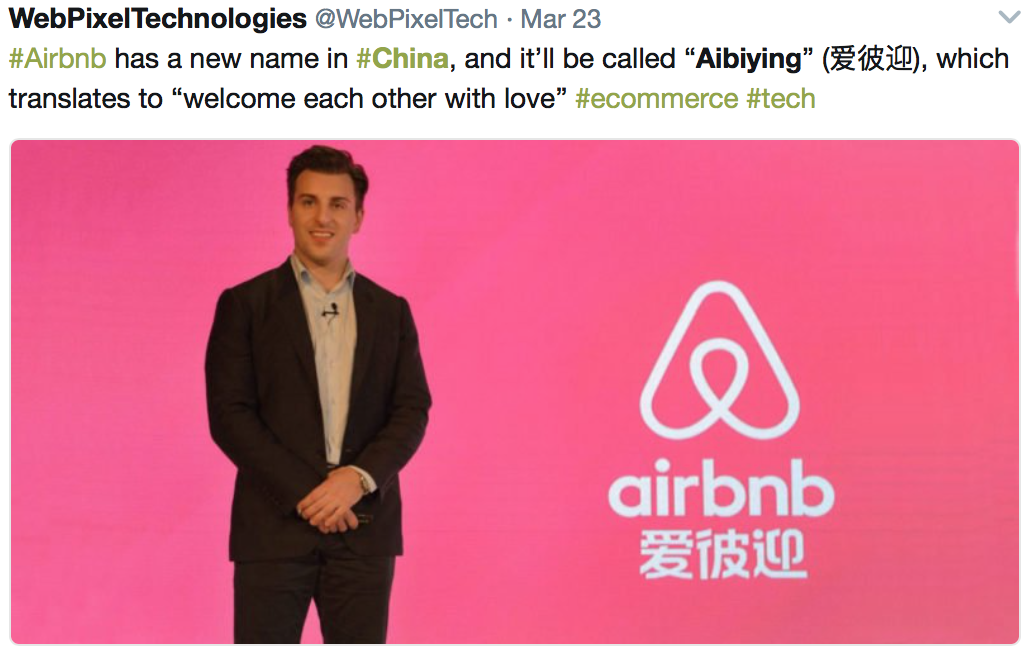 [Speaker Notes: https://techcrunch.com/2015/03/03/in-the-age-of-disintermediation-the-battle-is-all-for-the-customer-interface/]
Global technology growth and forecast
New technology iterating faster - rapid, exponential (non-linear) growth. 
Planners in traditional technology seem unprepared for change, not based on observations in past perturbations in energy markets.
Rapid emergence + convergence of complementary technologies: energy storage, electrification of transport, self-driving vehicles, robotics, AI – and integrated in the emergence of ‘smart cities’ – all delivering additionality to momentum for change. 
Sophistication of developing energy control systems changing paradigm of what is possible in 21stC 
What once made a company valuable has changed dramatically
Diversity!! Multiple agents of change, not just government, but also business, consumer, and community drivers add much political pressure especially through social media channels.
Final advice
Don’t be afraid
In particular, don’t be afraid of being ambitious

The future is already here – it's just not evenly distributed. William Gibson
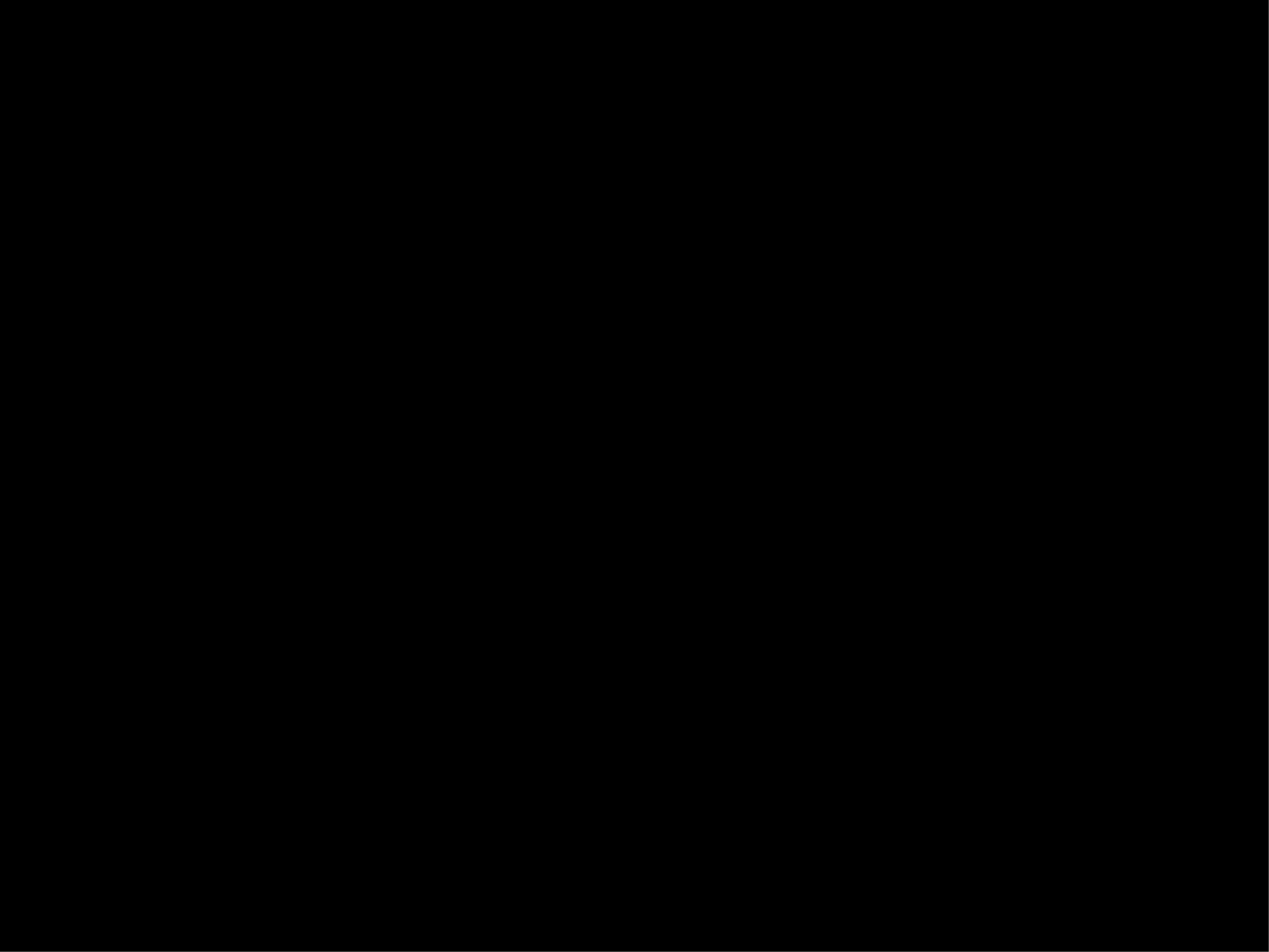 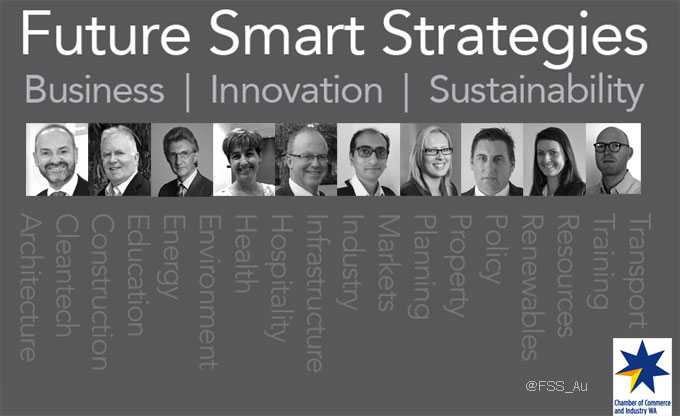 Future Smart Team